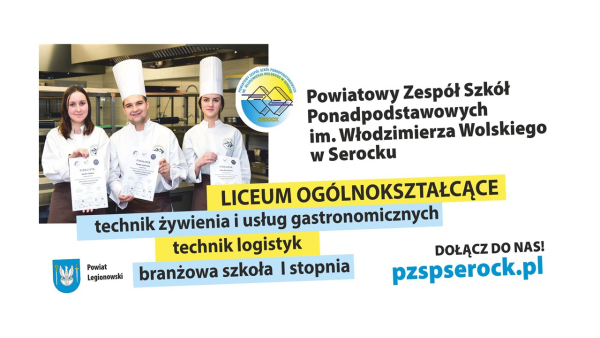 Oto nasza szkoła!
Technikum - gastronomia, logistyka, Liceum Ogólnokształcące oraz Szkoła Branżowa
O szkole:
Budynek szkoły
Godziny lekcyjne:
Od 8:00 do 16:10
Przerwy po 10 minut, od 11:25 do 11:45 długa przerwa
Wielka sala gimnastyczna z szerokim wyborem sprzętu sportowego (hula hop, piłki, gumy do ćwiczeń, skakanki, maty itp.), połączona z siłownią 
Nowoczesna pracownia gastronomiczna 
Boisko za szkołą
Biblioteka szkolna z dużym wyborem książek (nie tylko lektur szkolnych) 
Szatnia z szafkami
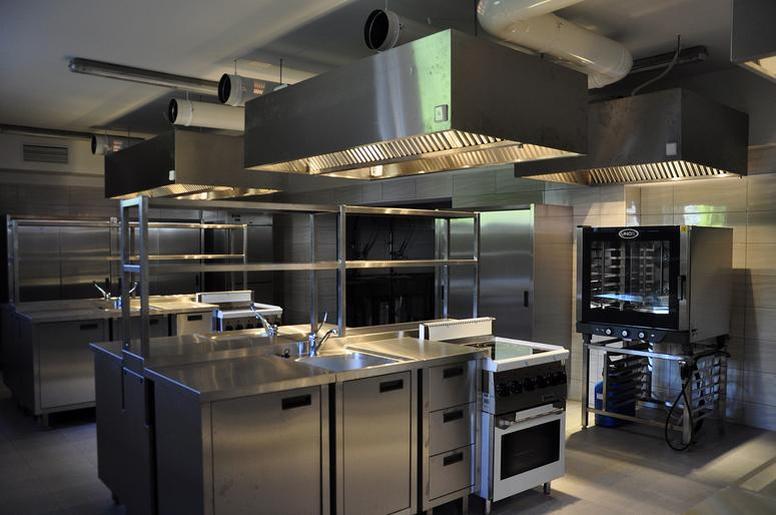 Liceum Ogólnokształcące
HUMANISTYCZNE
Przedmioty rozszerzone:
- Historia
- Angielski
- Polski
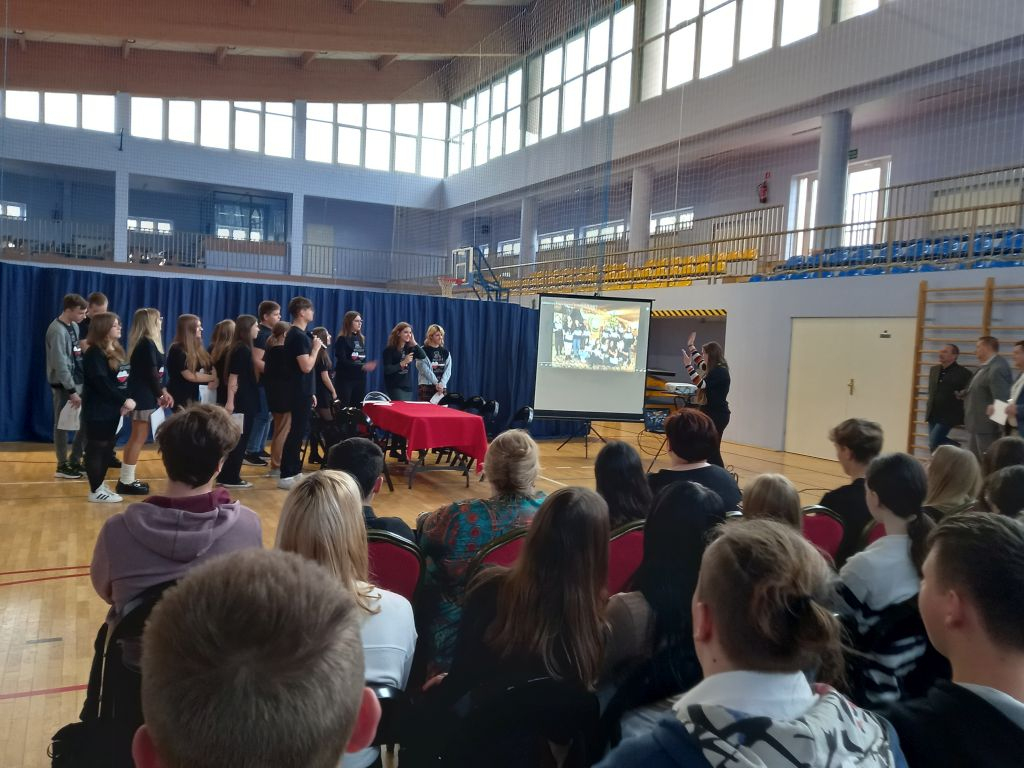 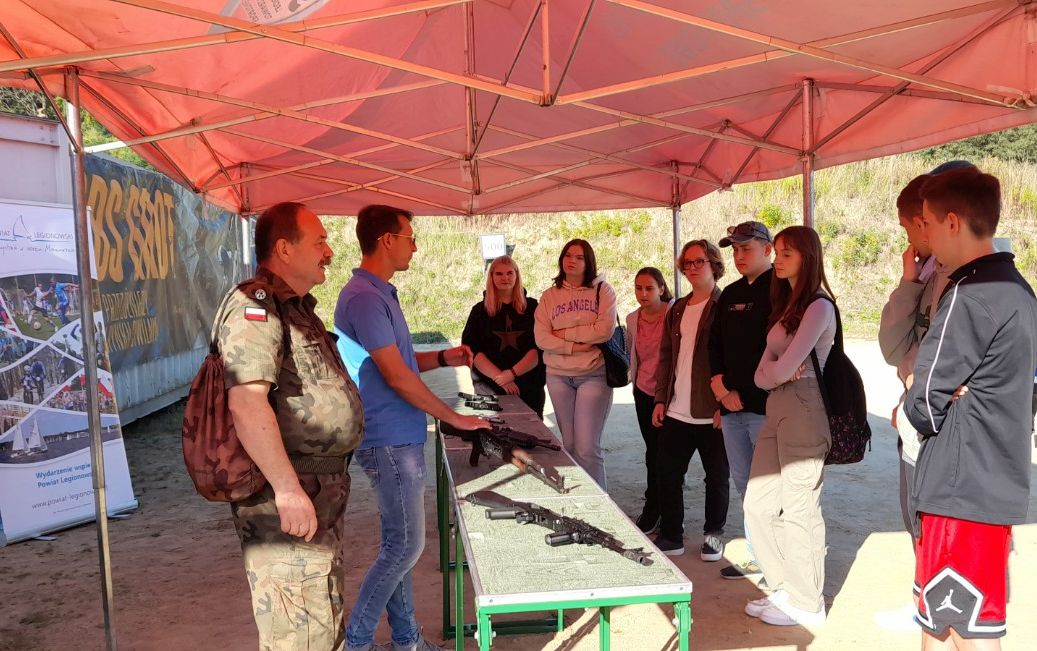 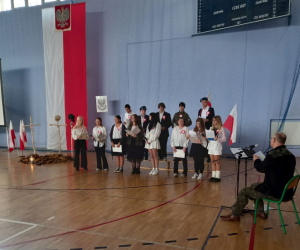 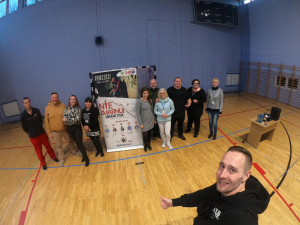 Co po liceum humanistycznym?
Jaki zawód?
Jakie studia?
dziennikarz,
prawnik,
psycholog,
 nauczyciel,
menedżer projektu,
 pracownik biurowy,
 tłumacz,
 reżyser,
kompozytor, muzyk, aktor, malarz, tłumacz
Historia, 
Prawo, 
Filologia,
Psychologia, 
Pedagogika, 
Socjologia,
 Politologia,
 Dziennikarstwo i komunikacja społeczna, 
 Antropologia kulturowa.
Technikum Gastronomiczne
Praktyki:- m.in. w hotelu Narvil (szkoła organizuje): 3 klasa, przez miesiąc Zajęcia:- Przedmioty zawodowe: Wyposażenie i zasady bezpieczeństwa w gastronomii, Technologia gastronomiczna z towaroznawstwem - 1 wybrany dzień na pracowni gastronomicznej w szkole
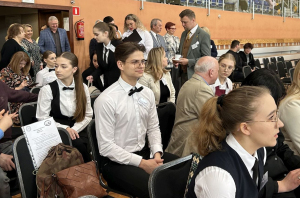 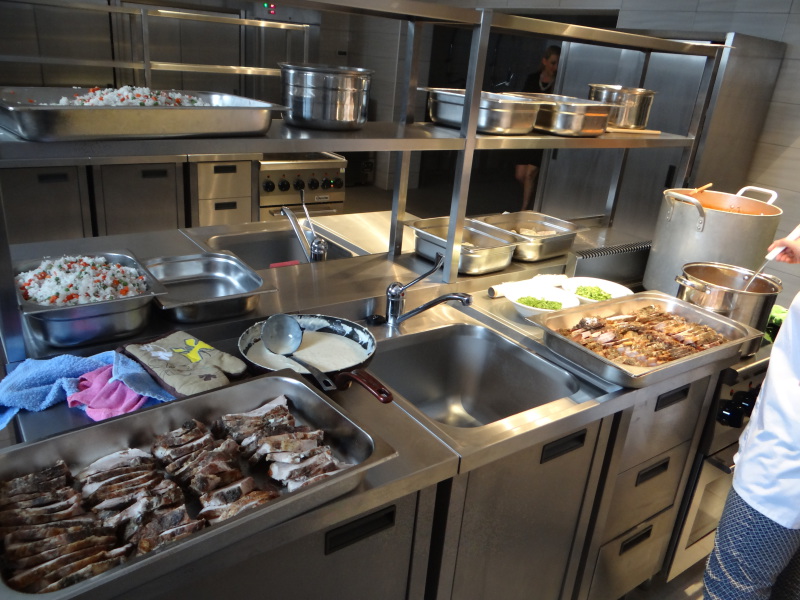 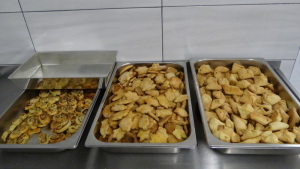 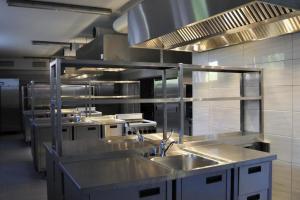 Co po technikum gastronomicznym?
Jaki zawód?
Jakie studia?
dietetyka,
technologia żywności,
towaroznawstwo,
żywienie człowieka i nauki konsumenckie,
nowoczesna organizacja i zarządzanie w gastronomii,
hotelarstwo i turystyka,
organizacja i zarządzanie w gastronomii.
kelner,
szef obsługi kelnerskiej,
barman,
organizator usług cateringowych,
koordynator ślubny,
menedżer zakładu gastronomicznego,
organizator imprez okolicznościowych.
Technikum logistyczne
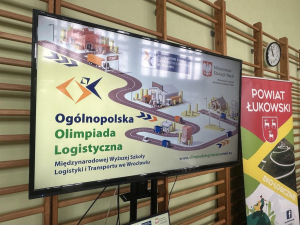 Przedmioty rozszerzone:-AngielskiPraktyki:- m.in. W Mrówce. W 3 klasie, miesięczne Zajęcia:-Przedmioty zawodowe: Organizacja prac magazynowych, Podstawy logistyki, Pracownia obsługi magazynu, Pracownia obsługi kontrahentów, Zabezpieczenie majątku, Przechowywanie zapasów
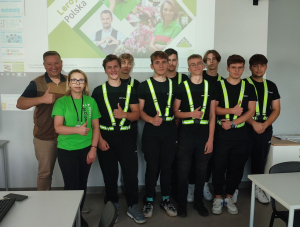 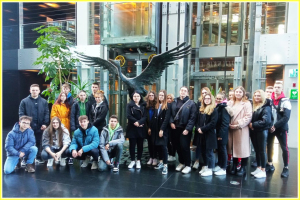 Co po technikum logistycznym?
Jakie studia?
Jaki zawód?
specjalista do spraw sprzedaży i prognozowania popytu,
 fachowca do spraw planowania zakupów, handlu elektronicznego, obsługi klientów czy zarządzania centrum dystrybucyjnym,
specjaliści gospodarki magazynowej, 
spedytorzy,
 administratorzy taboru,
 organizatorzy transportu.
menedżer logistyki.
projektowanie procesów logistycznych.
menedżer sprzedaży.
zarządzanie przedsiębiorstwem transportowo-spedycyjnym.
logistyka przedsiębiorstw.
finanse i rachunkowość przedsiębiorstw logistycznych.
SZKOŁA BRANŻOWA
I STOPNIA
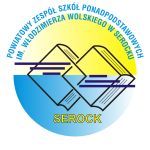 Ogólne informacje:
Jakie zawody:
Praktyki:
Sprzedawca,
 Kucharz,
 Lakiernik,
Mechanik,
 Fryzjer,
 Elektryk,
Elektromechanik,
i inne.
W 1 klasie 2 razy w tygodniu (klasa ma wyznaczone dni).
W 2 klasie 3 razy w tygodniu.
W 3 klasie 3 razy w tygodniu + egzaminy zawodowe.
W każdym roku uczniowie uczestniczą w miesięcznych kursach.
A dodatkowo!
WYCIECZKI, PROGRAM ERASMUS +, KONKURSY, OLIMPIADY, SPOTKANIA Z CIEKAWYMI LUDŹMI, ZAWODY
-Nasza szkoła często wyjeżdża na zawody sportowe pod okiem nauczycieli wychowania fizycznego. Najczęściej są to zawody z siatkówki, koszykówki, piłki nożnej, ping ponga, oraz piłki ręcznej -Zawsze przed zawodami są organizowane treningi przygotowujące do zawodów
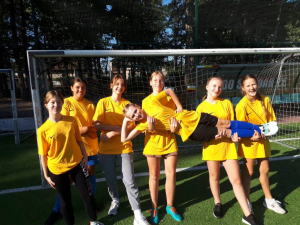 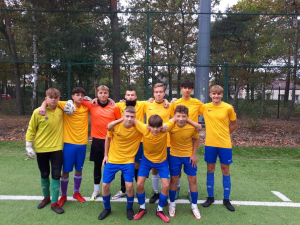 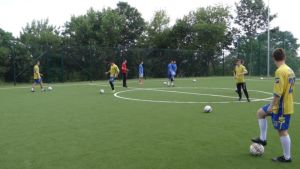 Część wycieczek mamy finansowanych!
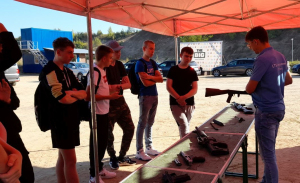 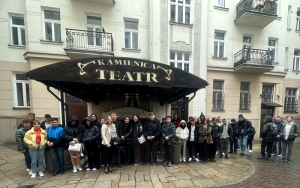 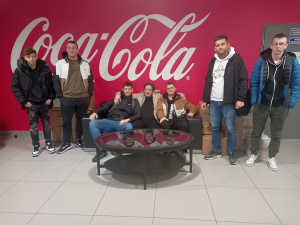 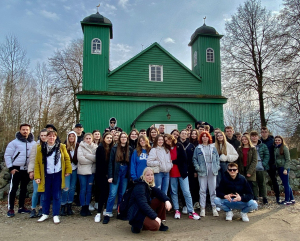 Program Erasmus +  (wymiana polsko-łotewska) :
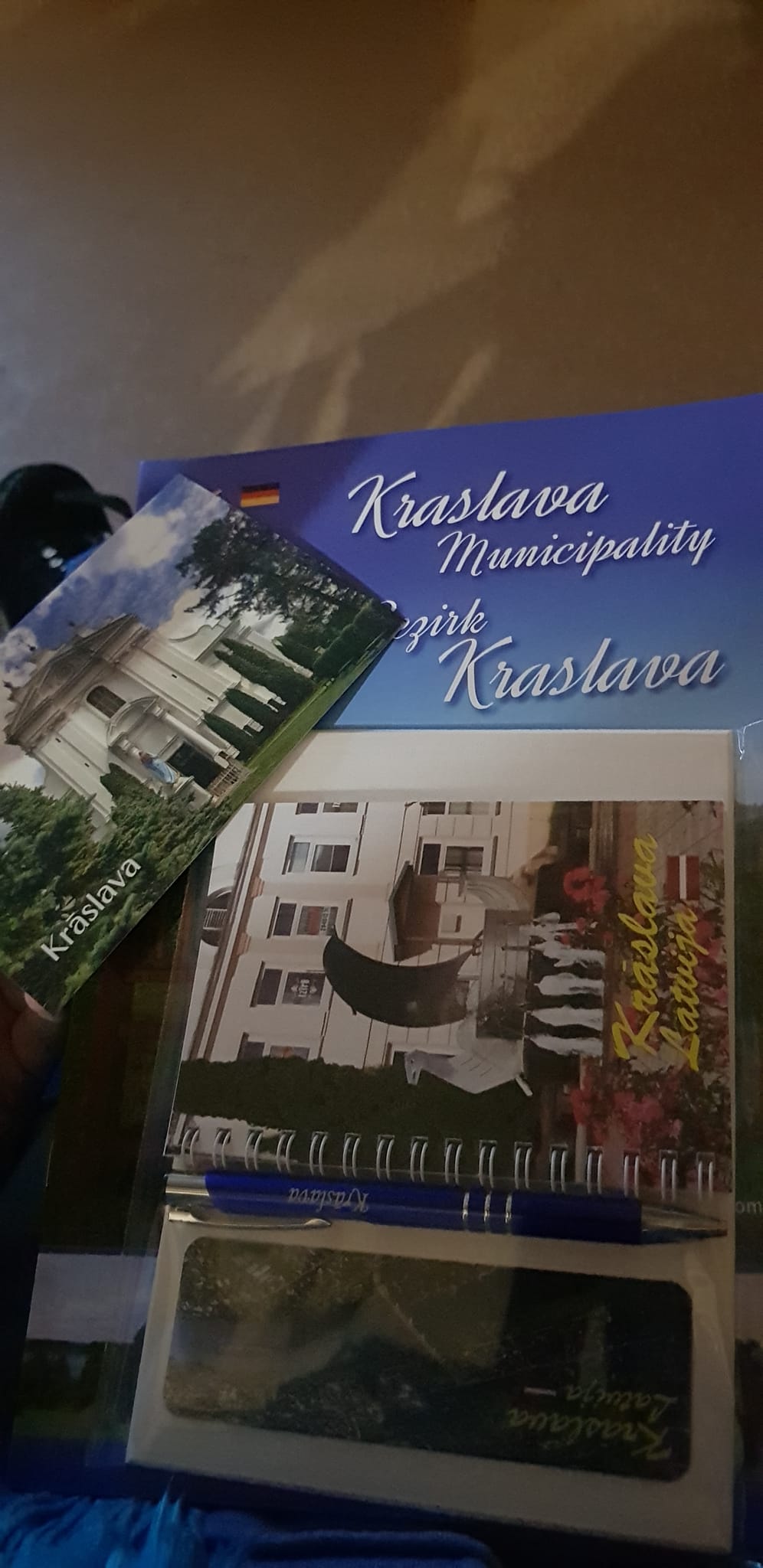 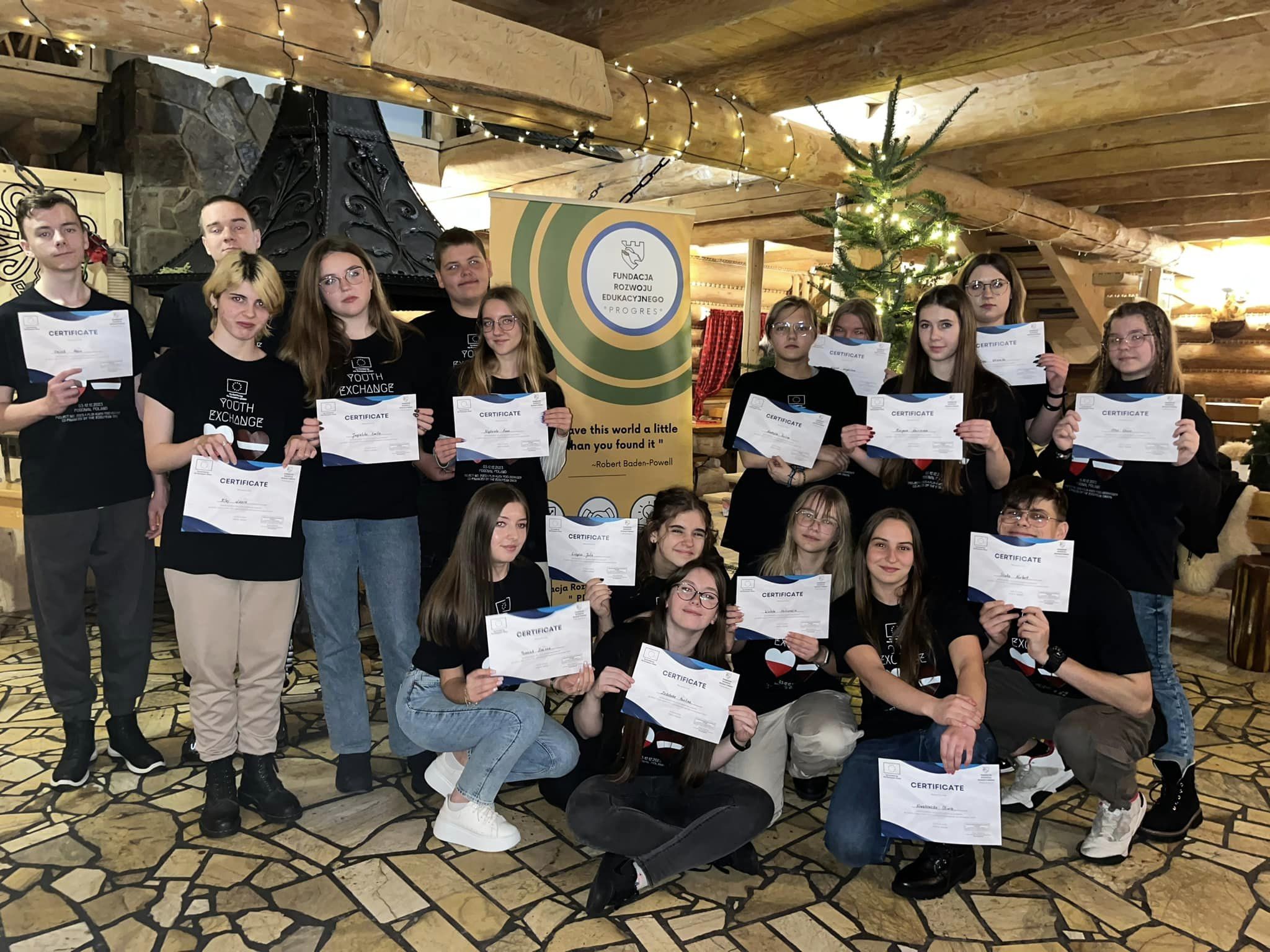 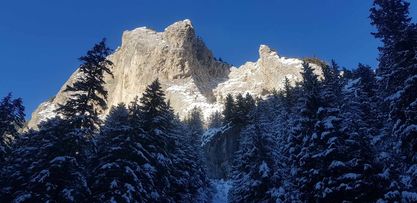 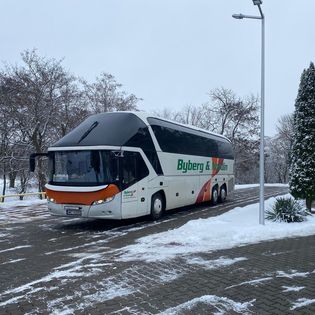 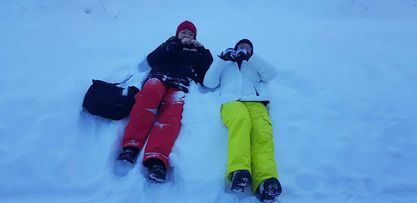 Nasi uczniowie biorą udział w różnych olimpiadach i konkursach:
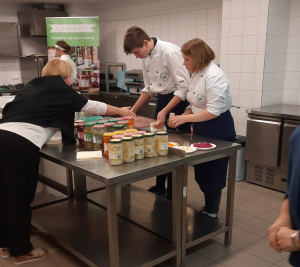 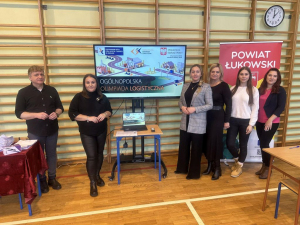 Olimpiada Wiedzy o Żywieniu
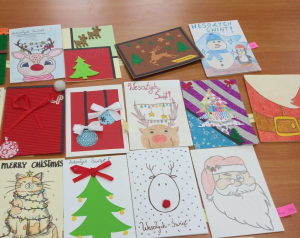 Ogólnopolska olimpiada logistyczna
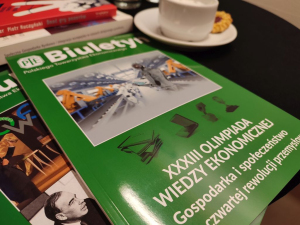 Olimpiada wiedzy ekonomicznej
Konkurs na kartkę świąteczną
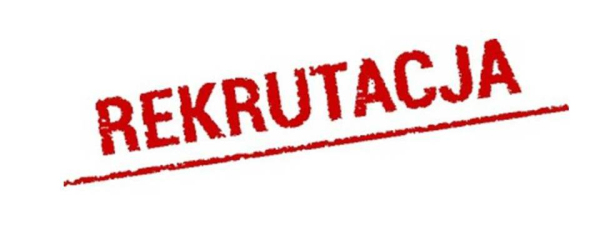 Rekrutacja do szkoły rozpoczyna się 16 maja 2025 r. i odbywa się poprzez elektroniczny system rekrutacji.
Dziękujemy za uwagę!